Herding Dog Group Week #7
HERDING GROUP 
425. Australian Cattle Dog 
426. Australian Shepherd 
427. Border Collie 
428. Cardigan Welsh Corgi 
429. Collie 
430. German Shepherd Dog 
431. Old English Sheepdog 
432. Pembroke Welsh Corgi 
433. Shetland Sheepdog
Australian Cattle Dog
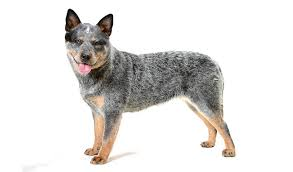 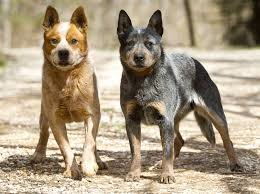 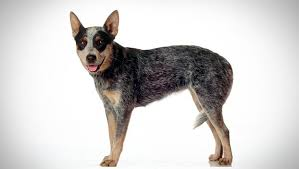 Australian Shepherd
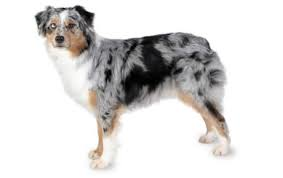 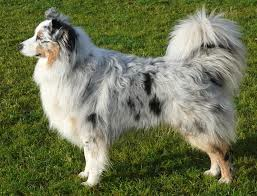 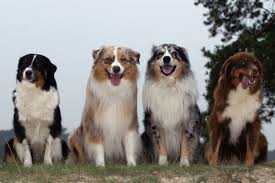 Border Collie
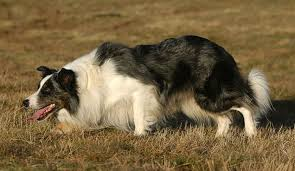 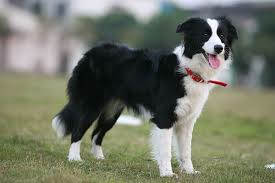 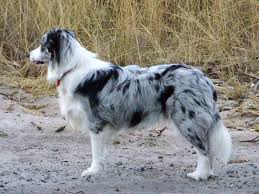 Cardigan Welsh Corgi
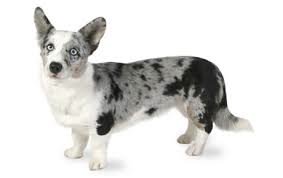 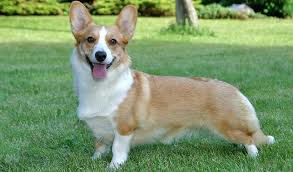 Collie
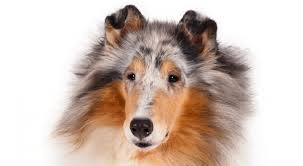 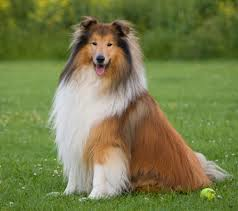 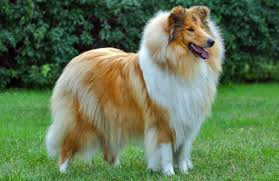 German Shepherd Dog
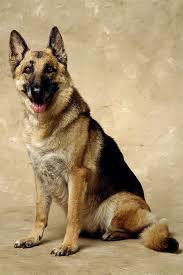 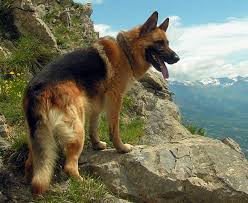 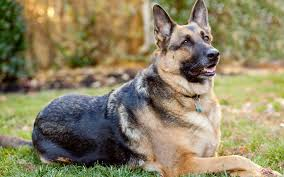 Old English Sheepdog
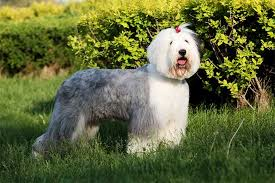 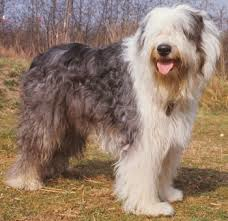 Pembroke Welsh Corgi
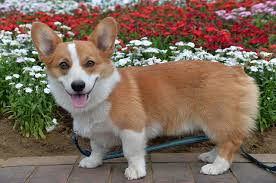 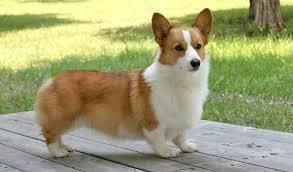 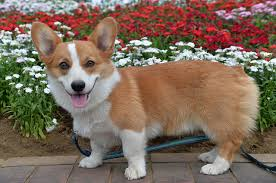 Shetland Sheepdog
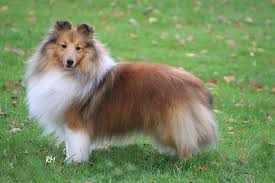 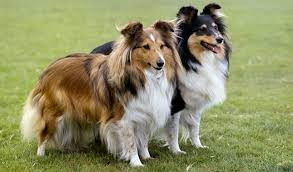 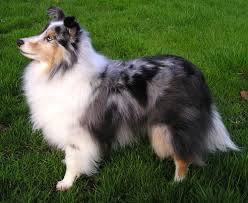